Techniques for Managing your OpenStack Cloud
Ryan Geyer - @rjgeyer
04/15/2013
My Garage Datacenter
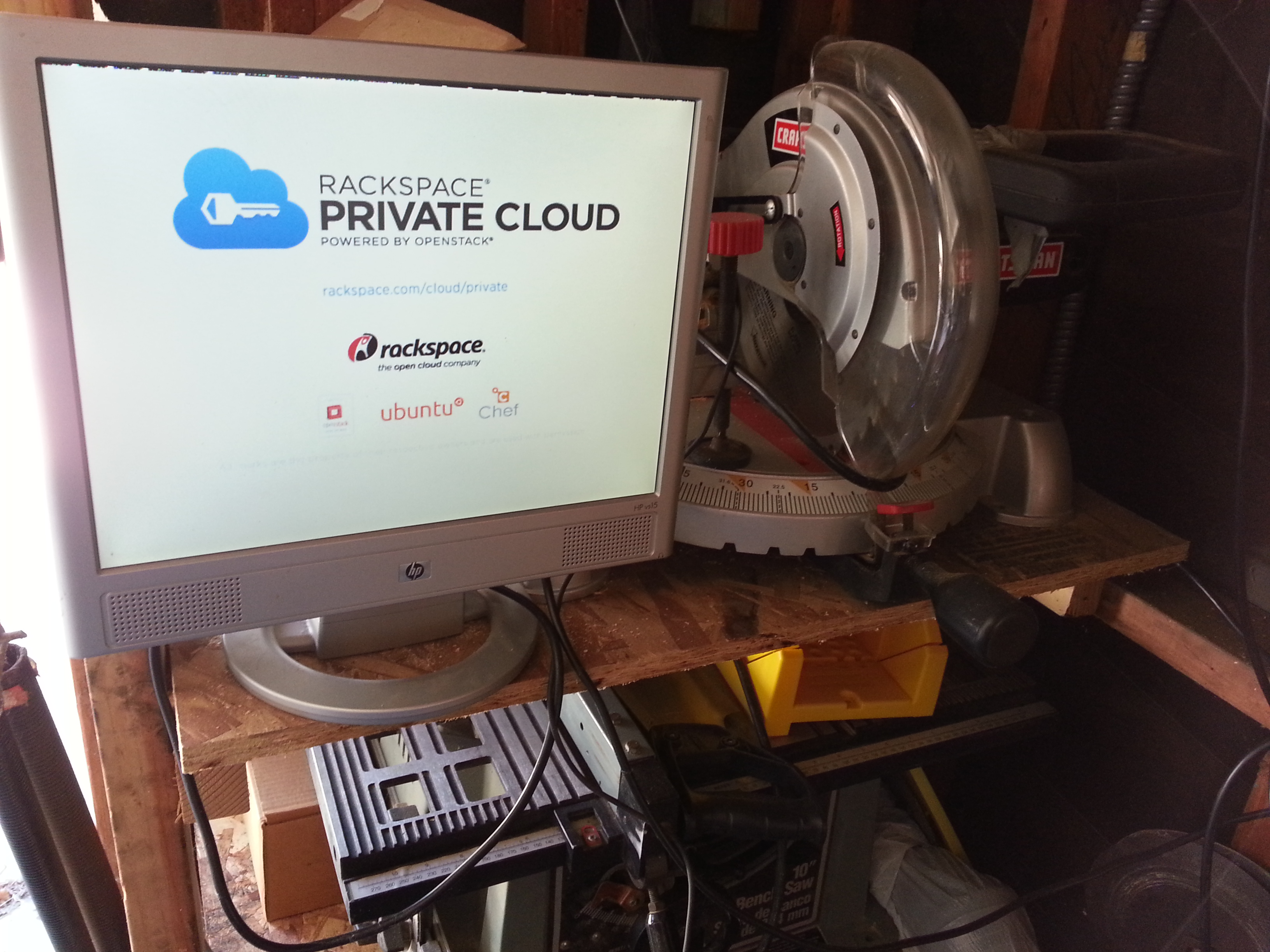 The best management for your OpenStack cloud,
is no management at all.
Agenda
Managing your cloud hardware and software
Managing your cloud enabled applications
Managing Hardware
Rack & Stack
Initial Installation & Configuration
Managing Hardware
Rack & Stack
Initial Installation & Configuration
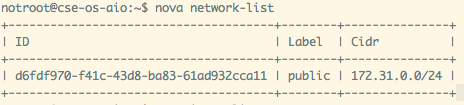 Managing Hardware
Rack & Stack
Initial Installation & Configuration
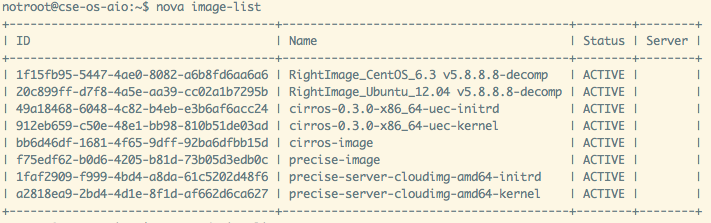 Managing Hardware
Rack & Stack
Initial Installation & Configuration
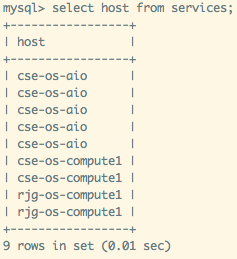 Managing Software
The best management for your OpenStack cloud,
is no management at all.
Managing Cloud Enabled Application
ServerTemplates
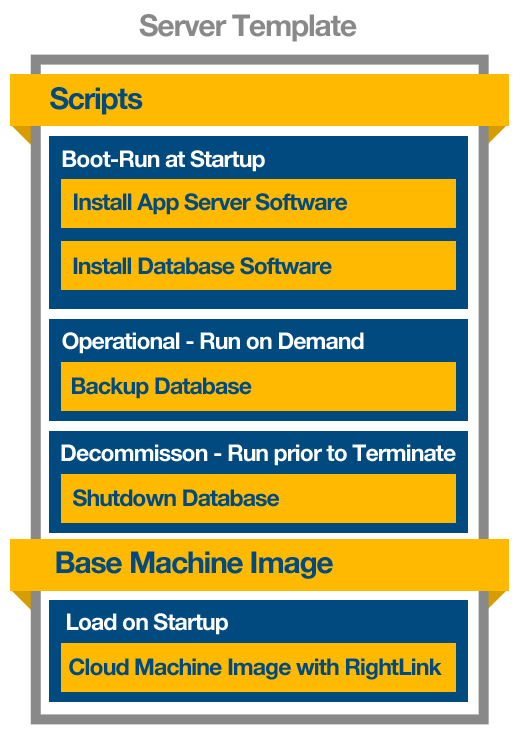 Dynamic configuration
Abstract role and behavior from cloud infrastructure
Predictable deployment
Cloud agnostic / portable
Object-oriented programming for sysadmins
Automation Engine
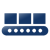 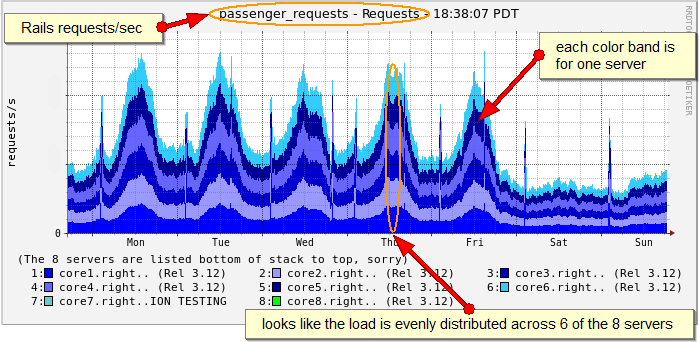 Monitoring and alerting
Server and application
Escalations and triggers
Auto-scaling
Operational automation
Database backup, failover, recovery
Script execution
Code deploys and patches
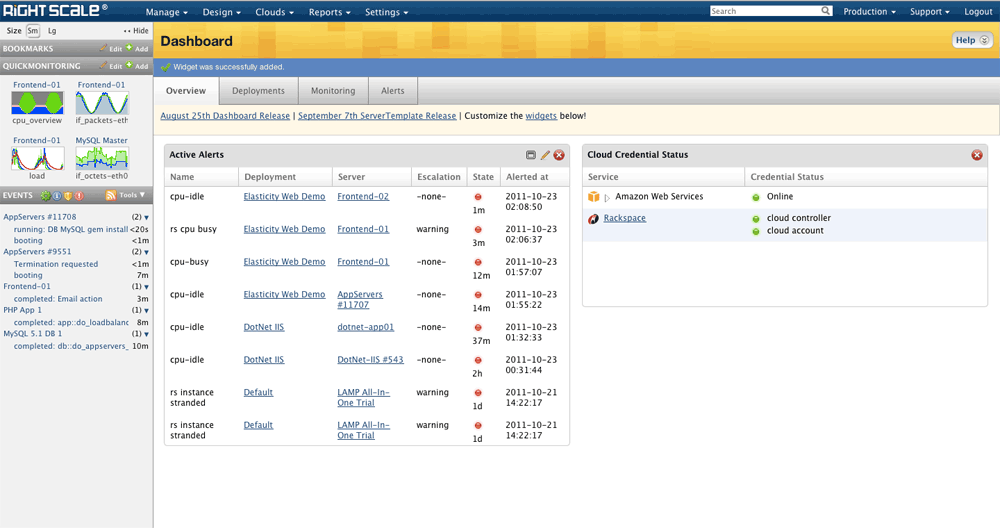 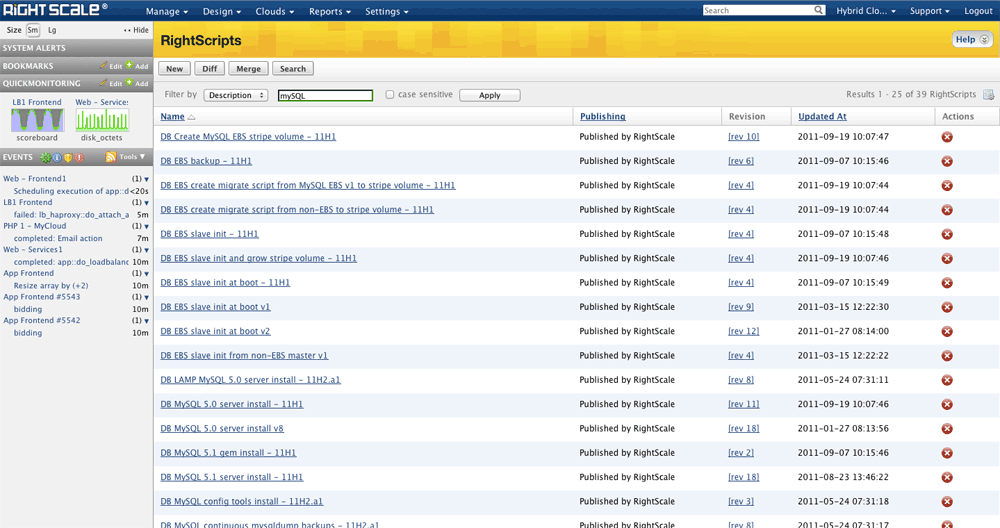 DEMO
The best management for your OpenStack cloud,
is no management at all.
Summary
Is managing your OpenStack installation and operations your core competency?
Go register your OpenStack cloud with RightScale








    http://bit.ly/134A0Ut
    @rjgeyer – ryan.geyer@rightscale.com
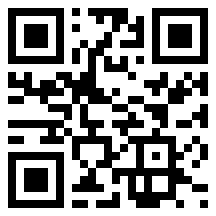